TYP nyt ja tulevaisuudessa /TYP i dag och i framtiden
Valtakunnalliset TYP-päivät / De nationella TYP-dagarna
Vaasa 6.9.2022 Vasa
Lari Anttonen, neuvotteleva virkamies / konsultativ tjänsteman
”Kuka on kokonaiskoordinaatiovastuussa TYP-asiakkaasta tulevaisuudessa, niin että asiakas ei putoa palveluverkosta vastuun ja palveluiden hajautuessa useille tahoille?”
Mitä TYP-työ ministeriön mielestä on?
?
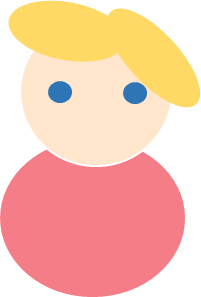 ?
?
?
”Tuleeko TYP uuden TYP-lain myötä laajentumaan kuten nyt tehdään kuntakokeiluissa? Miten uuden TYP-lain tultua otetaan huomioon tietojen vaihdon mahdollisuudet toimijoiden kesken”
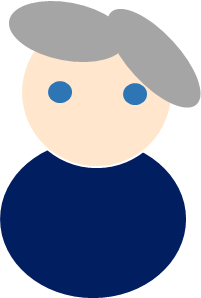 ”Mikä tulee olemaan TYP:n rooli tulevaisuudessa? Mitä kaikki uudistukset tulee tarkoittamaan typin työntekijöiden osalta?”
Työ- ja elinkeinoministeriö • www.tem.fi
2.9.2022
2
[Speaker Notes: Kun asiakas lähetetään monialaiseen yhteispalveluun, lähettävä taho arvioi, että henkilöllä todennäköisesti on monialaisen yhteispalvelun tarve
Monialainen palvelutarvearvio tehdään TYP:ssä yhdessä ja siihen osallistuu TE-palveluista vastaava, sote-palveluista vastaava ja Kela (kuntoutuspalvelut)
Monialaisen palvelutarvearvion perusteella voidaan myös todeta, että asiakkaalla ei ole monialaista palvelutarvetta. Asiakkuus jatkuu tällaisessa tapauksessa pääsääntöisesti lähettävällä taholla (palautuu saattaen vaihtaen). Arvio kirjataan monialaiseen suunnitelmaan, joka muodostaa seuraavan suunnitelman pohjan.
Lähettävien tahojen tulee välttää kategorisia linjauksia esimerkiksi päihdeongelmien suhteen. Jos henkilö on työtön ja täyttää TYP-lain kriteerit, mahdollistettava monialaiseen yhteispalveluun pääsy.
TYP-toimijat ovat oikea taho arvioimaan esim. päihdeongelmaisen tilanteen ja millä prosessilla työllistymistä lähdetään edistämään. (Laitoshoito tms todennäköisesti este sille, että TYP-prosessi ei pääse alkuun, mutta sosiaalipalveluille joka tapauksessa tarve ja vastuu on sosiaalipuolella  tuoda asiakas TYP-prosessiin tilanteen kohentuessa.]
TYP-toimintamalli tänään
TYP-verksamhetsmodell i dag
Monialainen yhteispalvelu TYP tänään
TYP on lakisääteinen yhteistoimintamalli, ei organisaatio 
TYP-lagen (1369/2014) ja TYP-asetus (1377/2014)
TYP-laki on erityislaki suhteessa julkiseen työvoima- ja yrityspalvelulakiin (esim. työnhakijan prosessi). TE-palveluja koskevissa säädöksissä ei poikkeuksia. 
Kuty-laissa säädetään, milloin aktivointisuunnitelman sijaan tehdään monialainen työllistymissuunitelma 
TYP-laki ja TYP-asetus säätävät raamin TYP-toimintamallin toimeenpanolle
TYP-lain mukaista ”TYP-työtä” voi tarkastella operatiivisella tasolla (asiakastyö ja sen organisointi) ja strategisella tasolla (johtoryhmätyö)
Käsitettä ”TYP-työ” ei määritellä TYP-laissa
Työ- ja elinkeinoministeriö • www.tem.fi
2.9.2022
5
Sektorsövergripande samservice TYP i dag
TYP är en lagstadgad samarbetsmodell, inte en organisation
TYP-lagen (1369/2014) och statrådets förordning om TYP (1377/2014)
TYP-lagen är en speciallag i förhållande till lagen om offentlig arbetskrafts- och företagsservice (t.ex. processen för arbetssökande). Inga undantag i bestämmelserna om arbets- och näringstjänster (AN-tjänster).
I lagen om arbetsverksamhet i rehabiliteringssyfte finns bestämmelser om när en sektorsövergripande sysselsättningsplan ska utarbetas i stället för en aktiveringsplan.
TYP-lagen och statrådets förordning stiftar en ram för genomförandet av verksamhetsmodellen 
”TYP-arbete” enligt TYP-lagen kan granskas på operativ nivå (kundarbetet och organiseringen av det) och på strategisk nivå (ledningsgruppsarbete)
Begreppet ”TYP-arbete” definieras inte i TYP-lagen
Työ- ja elinkeinoministeriö • www.tem.fi
2.9.2022
6
Monialainen yhteispalvelu TYP tänään
Asiakastyö
Monialaisen yhteispalvelun tarve tarkoittaa TE-palvelujen, sote-palvelujen ja Kelan kuntoutuspalvelujen yhteensovittamisen tarvetta. Monialainen palvelutarve arvioidaan yhdessä kartoitusjakson aikana.
TYP-asiakas on pidempään työttömänä ollut työtön, jolla on monialaisen yhteispalvelun tarve. 
TYP-lain mukaisesti monialaisessa yhteispalvelussa on oltava tarjolla TE-palveluja, sote-palveluja ja asiakkaan tarpeen mukaisesti KELAn kuntoutuspalveluja. Muiden palvelujen tarjoaminen (esim. kunnan ei-lakisääteiset palvelut) on vapaaehtoista.
TE-palvelujen järjestämisestä vastaa TE-toimisto ja kuntakokeilussa kunta, sote-palvelujen järjestämisestä kunta.
TE-palveluista vastaavat, sote-palveluista vastaavat ja Kelan kuntoutuspalveluista vastaavat työntekijät saavat käsitellä TYP-asiakkaan tietoja yhteisessä tietojärjestelmässä.
Työ- ja elinkeinoministeriö • www.tem.fi
2.9.2022
7
Sektorsövergripande samservice TYP i dag
Kundarbetet
Med behov av sektorsövergripande samservice avses behov av samordning av AN-tjänsterna, social- och hälsotjänsterna och FPAs rehabiliteringstjänster. Behovet av sektorsövergripande service bedöms tillsammans under kartläggningsperioden.
TYP-kunden har under en längre tid varit arbetslös och har behov av sektorsövergripande samservice.
I enlighet med TYP-lagen ska det inom den sektorsövergripande samservicen tillhandahållas AN-tjänster, social- och hälsotjänster och FPA:s rehabiliteringstjänster enligt kundens behov. Det är frivilligt att tillhandahålla andra tjänster (t.ex. kommunens icke lagstadgade tjänster).
AN-byrån (och kommunen i kommunförsöket) ansvarar för ordnandet av AN-tjänster, kommunen ansvarar för ordnandet av social- och hälsovårdstjänsterna.
De som ansvarar för AN-tjänsterna, de som ansvarar för social- och hälsotjänsterna och de som ansvarar för FPAs rehabiliteringstjänster får behandla TYP-kundens uppgifter i ett gemensamt informationssystem.
Työ- ja elinkeinoministeriö • www.tem.fi
2.9.2022
8
Moni-alainen palvelu-tarve?
Monialainen työllistymissuunnitelma
Työnhakuvelvoite
Tarkistaminen (3 kk)
Yhteis-palvelun tarve päättyy
Ohjaus monialaiseen yhteispalveluun (TYP) 
TE-palveluissa (nykytila)
TE-palveluiden ja muiden palveluiden yhteensovitus
TYP- lain kriteerit 
eivät täyty
Työnhaun aloitus
Alku-haastattelu
Palvelu-tarvearvio
Suunni-telman tarkistus
Työnhaku-keskustelut
Palvelu-tarvearvio
Ei tarvetta
TE-viranomainen: 
TE-palvelut, ohjaus ja 
konsultoiva yhteistyö
TYP -lain kriteerit täyttyvät
TYP-toimintamalli
Moni-alainen palvelu-tarve-arvio
Muu tarpeen 
mukainen 
palvelu
TE-palvelut, sote-palvelut, Kelan kuntoutuspalvelut 
+ kunnan ei-lakisääteiset palvelut
[Speaker Notes: HUOM! SOTEn ja KELAn TYP-ohjauksesta varmasti myös mallikuvia / prosessikaavioita]
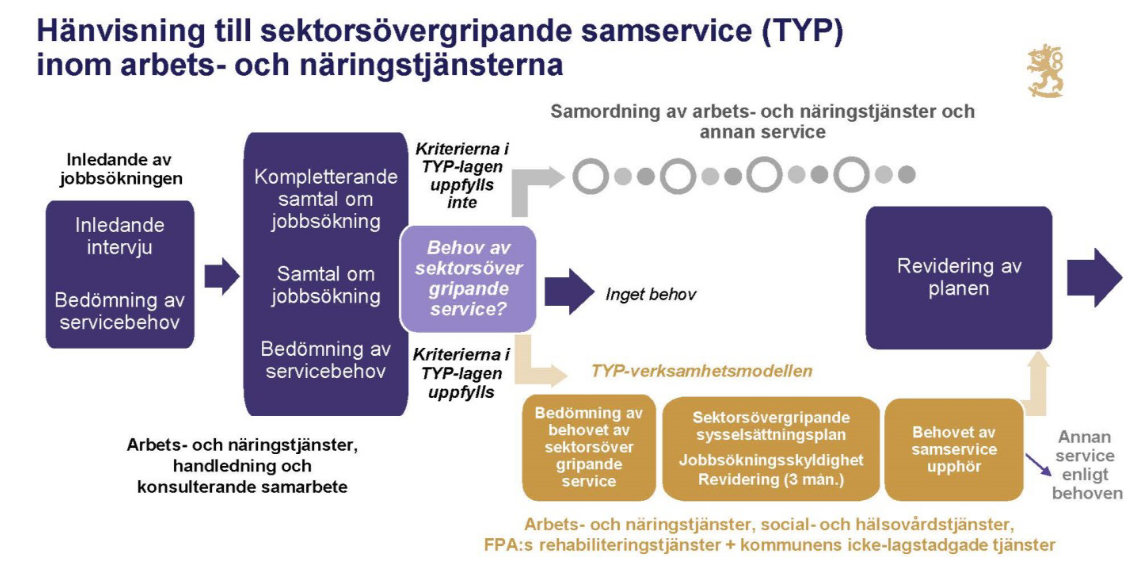 10
Monialainen yhteispalvelu TYP tänään
Toimintamallin organisointi ja johtaminen
TYP-yhteistoimintamallin paikallisesta johtamisesta, toiminnan resursoinnista ja organisoinnista vastaa TYP-johtoryhmä. Johtoryhmä asettaa paikalliset tavoitteet.
TE-toimisto asettaa johtoryhmän kolmeksi vuodeksi kerrallaan neuvoteltuaan toimialueensa kuntien ja Kelan kanssa johtoryhmien lukumäärästä. (TYP-johtoryhmiä eli -verkostoja on 31 + kuntakokeiluun integroituneet verkostot.)
Johtoryhmän puheenjohtajina toimivat kuntien nimeämät henkilöt. Johtoryhmään voi kutsua myös muita toimijoita (esim. järjestöt).
Johtoryhmä laatii TYP-yhteistyösopimuksen, jossa on sovittava ainakin monialaisen yhteispalvelun resursseista (henkilöt ja määrärahat), toimipisteistä ja niissä tarjolla olevista palveluista
TYP-johtaja on verkostojohtaja (voi olla osalle TYP-työntekijöistä myös esihenkilö).
TYP-johtaja saa tehtävänsä hoitamiseksi käsitellä asiakastietoja (ns. johtajaoikeudet)
11
[Speaker Notes: TYP-asetuksesta:
JOHTORYHMÄN TEHTÄVÄT
Monialaisen yhteispalvelun johtoryhmä tekee yhteistyösopimuksen työllistymistä edistävän monialaisen yhteispalvelun järjestämisestä johtoryhmän toimialueella. Yhteistyösopimuksessa sovitaan:
1) työ- ja elinkeinotoimiston, kuntien ja Kansaeläkelaitoksen yhteisistä toimipisteistä monialaisen yhteispalvelun tarjoamiseksi;
2) monialaisen yhteispalvelun tarjoamisesta muualla kuin yhteisissä toimipisteissä;
3) työ- ja elinkeinotoimiston, kuntien ja Kansaneläkelaitoksen monialaiseen yhteispalveluun osoittamasta henkilöstöstä;
4) työttömille monialaisen yhteispalvelun yhteisissä toimipisteissä ja muualla kuin yhteisissä toimipisteissä tarjottavista palveluista.
Johtoryhmä asettaa vuosittain monialaisen yhteispalvelun valtakunnallisiin tavoitteisiin perustuvat toimialueensa tavoitteet ja sopii monialaisena yhteispalveluna tarjottavien palvelujen järjestämiseen tarkoitettujen määrärahojen käyttösuunnitelmasta. Johtoryhmä seuraa ja arvioi monialaisen yhteispalvelun toimeenpanoa ja tavoitteiden toteutumista.

TYP-JOHTAJAN TEHTÄVÄT
Vastaa johtoryhmän asettamissa puitteissa:
1) monialaisen yhteispalvelun yhteisten toimipisteiden toiminnan ja muualla kuin yhteisissä toimipisteissä tarjottavan monialaisen yhteispalvelun organisoinnista;
2) monialaisen yhteispalvelun tavoitteiden ja palvelujen järjestämiseen tarkoitettujen määrärahojen käyttösuunnitelman toteutumisen seurannasta;
3) johtoryhmässä käsiteltävien asioiden valmistelusta ja esittelystä johtoryhmälle;
4) monialaisen yhteispalvelun yhteistyökäytäntöjen ja asiakasprosessien kehittämisestä.]
Sektorsövergripande samservice TYP i dag
Organisering och ledning av verksamhetsmodellen
TYP-ledningsgruppen svarar för den lokala ledningen av TYP-samarbetsmodellen samt för allokeringen och organiseringen av verksamheten. Ledningsgruppen ställer upp lokala mål.
AN-byrån tillsätter ledningsgruppen för tre år i sänder efter att ha förhandlat med kommunerna och FPA om antalet ledningsgrupper (det finns 31 TYP-ledningsgrupper /TYP-nätverk + nätverk som är integrerade i kommunförsöket).
Ordförande för ledningsgruppen är personer som utsetts av kommunerna. Även andra aktörer (t.ex. organisationer) kan kallas till ledningsgruppen.
Ledningsgruppen utarbetar TYP-samarbetsavtalet där det åtminstone ska avtalas om den sektorsövergripande samservicens resurser (personer och anslag), verksamhetsställen och de tjänster som står till buds vid dem.
TYP-direktören är nätverksdirektör (kan också vara förman för en del av TYP-arbetstagarna
TYP-direktören får för skötseln av sina uppgifter behandla kunduppgifter (s.k. chefsrättigheter).
12
[Speaker Notes: TYP-asetuksesta:
JOHTORYHMÄN TEHTÄVÄT
Monialaisen yhteispalvelun johtoryhmä tekee yhteistyösopimuksen työllistymistä edistävän monialaisen yhteispalvelun järjestämisestä johtoryhmän toimialueella. Yhteistyösopimuksessa sovitaan:
1) työ- ja elinkeinotoimiston, kuntien ja Kansaeläkelaitoksen yhteisistä toimipisteistä monialaisen yhteispalvelun tarjoamiseksi;
2) monialaisen yhteispalvelun tarjoamisesta muualla kuin yhteisissä toimipisteissä;
3) työ- ja elinkeinotoimiston, kuntien ja Kansaneläkelaitoksen monialaiseen yhteispalveluun osoittamasta henkilöstöstä;
4) työttömille monialaisen yhteispalvelun yhteisissä toimipisteissä ja muualla kuin yhteisissä toimipisteissä tarjottavista palveluista.
Johtoryhmä asettaa vuosittain monialaisen yhteispalvelun valtakunnallisiin tavoitteisiin perustuvat toimialueensa tavoitteet ja sopii monialaisena yhteispalveluna tarjottavien palvelujen järjestämiseen tarkoitettujen määrärahojen käyttösuunnitelmasta. Johtoryhmä seuraa ja arvioi monialaisen yhteispalvelun toimeenpanoa ja tavoitteiden toteutumista.

TYP-JOHTAJAN TEHTÄVÄT
Vastaa johtoryhmän asettamissa puitteissa:
1) monialaisen yhteispalvelun yhteisten toimipisteiden toiminnan ja muualla kuin yhteisissä toimipisteissä tarjottavan monialaisen yhteispalvelun organisoinnista;
2) monialaisen yhteispalvelun tavoitteiden ja palvelujen järjestämiseen tarkoitettujen määrärahojen käyttösuunnitelman toteutumisen seurannasta;
3) johtoryhmässä käsiteltävien asioiden valmistelusta ja esittelystä johtoryhmälle;
4) monialaisen yhteispalvelun yhteistyökäytäntöjen ja asiakasprosessien kehittämisestä.]
Monialainen yhteispalvelu TYP 1.1.2023 alkaen
Sektorsövergripande samservice TYP fr.o.m. den 1 januari 2023
?
?
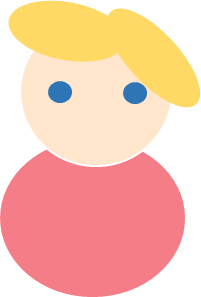 ” Miksi asetusluonnoksessa on kunta jätetty pois TYP-työhön osallistumisesta/oikeudet? Onko korjaus asiaan tulossa?”
?
?
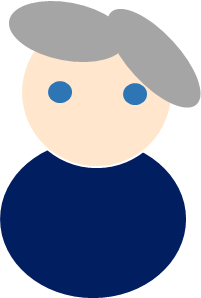 Vem får i fortsättningen de så kallade ”sakkolistorna”? Kommunen eller välfärdsområdet?
Och vem får behandla uppgifterna och på vilket sätt om kommunen inte längre är med i TYP och alltså inte får samarbeta med TE-byrån på basen av TYP-lagen?
Työ- ja elinkeinoministeriö • www.tem.fi
2.9.2022
15
[Speaker Notes: Kun asiakas lähetetään monialaiseen yhteispalveluun, lähettävä taho arvioi, että henkilöllä todennäköisesti on monialaisen yhteispalvelun tarve
Monialainen palvelutarvearvio tehdään TYP:ssä yhdessä ja siihen osallistuu TE-palveluista vastaava, sote-palveluista vastaava ja Kela (kuntoutuspalvelut)
Monialaisen palvelutarvearvion perusteella voidaan myös todeta, että asiakkaalla ei ole monialaista palvelutarvetta. Asiakkuus jatkuu tällaisessa tapauksessa pääsääntöisesti lähettävällä taholla (palautuu saattaen vaihtaen). Arvio kirjataan monialaiseen suunnitelmaan, joka muodostaa seuraavan suunnitelman pohjan.
Lähettävien tahojen tulee välttää kategorisia linjauksia esimerkiksi päihdeongelmien suhteen. Jos henkilö on työtön ja täyttää TYP-lain kriteerit, mahdollistettava monialaiseen yhteispalveluun pääsy.
TYP-toimijat ovat oikea taho arvioimaan esim. päihdeongelmaisen tilanteen ja millä prosessilla työllistymistä lähdetään edistämään. (Laitoshoito tms todennäköisesti este sille, että TYP-prosessi ei pääse alkuun, mutta sosiaalipalveluille joka tapauksessa tarve ja vastuu on sosiaalipuolella  tuoda asiakas TYP-prosessiin tilanteen kohentuessa.]
Monialainen yhteispalvelu TYP 1.1.2023 alkaen
TYP on edelleen lakisääteinen yhteistoimintamalli, ei organisaatio 
TYP-lakia ja TYP-asetusta päivitetään hyvinvointialueen käynnistymisen johdosta 
HE 84/2022 (esitys):
Asiakaskriteerit säilyvät ennallaan
Uusista palveluista ei säädetä. Monialaisessa yhteispalvelussa on oltava tarjolla TE-palveluja, sote-palveluja ja asiakkaan tarpeen mukaisesti KELAn kuntoutuspalveluja. Muiden palvelujen tarjoaminen on vapaaehtoista. Muista palveluista voidaan sopia monialaisessa työllistymissuunnitelmassa.
Sote-palvelujen järjestäjä muuttuu: Sote-palvelujen järjestämisestä vastaa hyvinvointialue. TE-palvelujen järjestämisestä vastaa TE-toimisto ja kuntakokeilussa kunta. Palvelujen järjestämisestä säädetään edelleen erikseen.
TE-palveluista vastaavat, sote-palveluista vastaavat ja Kelan kuntoutuspalveluista vastaavat työntekijät saavat käsitellä TYP-asiakkaan tietoja yhteisessä järjestelmässä.
Työ- ja elinkeinoministeriö • www.tem.fi
2.9.2022
16
Sektorsövergripande samservice fr.o.m. den 1 januari 2023
TYP är fortfarande en lagstadgad samarbetsmodell, inte en organisation
TYP-lagen och -förordningen uppdateras till följd av att välfärdsområdet inleder sin verksamhet
RP 84/2022 (propositionen):
Kundkriterierna förblir oförändrade
Det finns inga bestämmelser om nya tjänster. Inom den sektorsövergripande samservicen ska det finnas AN-tjänster, social- och hälsotjänster och FPAs rehabiliteringstjänster enligt kundens behov. Det är frivilligt att tillhandahålla andra tjänster. Om andra tjänster kan överenskommas i den sektorsövergripande sysselsättningsplanen.
Den som ordnar social- och hälsotjänsterna ändras: välfärdsområdet ansvarar för ordnandet av social- och hälsotjänsterna. AN-byrån (och i kommunförsöket kommunen) ansvarar för ordnandet av AN-tjänsterna. Det föreskrivs fortfarande särskilt om ordnandet av tjänster.
De som ansvarar för AN-tjänsterna, de som ansvarar för social- och hälsotjänsterna och de som ansvarar för FPAs rehabiliteringstjänster får behandla TYP-kundens uppgifter i ett gemensamt system.
Työ- ja elinkeinoministeriö • www.tem.fi
2.9.2022
17
Monialainen yhteispalvelu TYP 1.1.2023 alkaen
HE 84/2022 (esitys); jatkoa:
TYP-yhteistoimintamallin paikallisesta johtamisesta, toiminnan resursoinnista ja organisoinnista vastaa edelleen TYP-johtoryhmä. 
TE-toimisto asettaa johtoryhmän uudelleen yhteistyökumppaneita kuullen. Käytännössä johtoryhmää täydennetään hyvinvointialueen osalta. 
Johtoryhmään kuuluvat TE-toimisto, hyvinvointialue, kunta/kunnat ja KELA sekä siihen voi kutsua muita toimijoita.
Johtoryhmien eli TYP-verkostojen lukumäärä ei muutu, ellei siihen paikallisesti koeta tarvetta. 
Johtoryhmän puheenjohtajana toimii edelleen kuntien nimeämä henkilö. 
Johtoryhmä päivittää TYP-yhteistyösopimuksen sote-palvelujen resursoinnin osalta.
Johtoryhmään kuuluvat kunnat nimeävät edelleen TYP-johtajan. TYP-johtajan TYP-lain mukaiset tehtävät ja oikeudet eivät muutu.
Työ- ja elinkeinoministeriö • www.tem.fi
2.9.2022
18
Sektorsövergripande samservice fr.o.m. den 1 januari 2023
RP 84/2022 (propositionen); fortsättning:
TYP-ledningsgruppen svarar fortfarande för den lokala ledningen av TYP-samarbetsmodellen samt för allokeringen och organiseringen av TYP-verksamheten.
AN-byrån tillsätter ledningsgruppen på nytt i samråd med samarbetsparterna. I praktiken kompletteras ledningsgruppen för välfärdsområdets del.
Till ledningsgruppen hör AN-byrån, välfärdsområdet, kommunen/kommunerna och FPA. Andra aktörer kan bjudas in.
Antalet ledningsgrupper (TYP-nätverk) ändras inte om det inte anses finnas behov av det på lokal nivå.
Ordförande för ledningsgruppen är fortfarande en person som kommunerna utser.
Ledningsgruppen uppdaterar samarbetsavtalet när det gäller resurserna för social- och hälsotjänsterna.
De kommuner som hör till ledningsgruppen utser fortfarande TYP-direktören. TYP-direktörens uppgifter och rättigheter enligt TYP-lagen ändras inte.
Työ- ja elinkeinoministeriö • www.tem.fi
2.9.2022
19
TE-palvelut 2024 –uudistuksen keskeisiä elementtejä
Centrala element i reformen av AN-tjänsterna 2024
”Miten varmistetaan jatkossa TYP-työhön riittävä resurssointi sekä henkilöstön että palvelujen suhteen?”
?
” Tuleeko TYP-asiakkuuden aloituskriteerit muuttumaan? Nyt monialaisen yhteispalvelun tarve voidaan tunnistaa jo työnhaun alkupuolelle, mutta kriteerit työttömyyden kestosta eivät vielä täyty TYP-asiakkuuden aloittamiseksi. ”
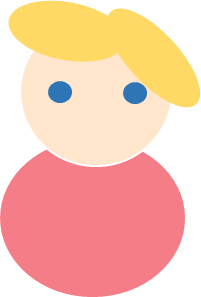 ?
?
?
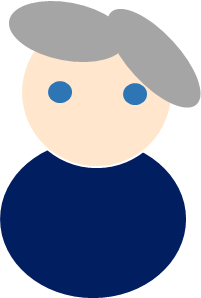 ”Miten turvaamme alueellisesti riittävät resurssit TYP- yhteistyölle hyvinvointialueiden ja kuntien (tulevat TE- palvelut) välisessä yhteistyössä, jos varsinakaan tuleva lainsäädäntö ei velvoittaisi yhteistyösopimusten tekemistä näiden välille?”
Työ- ja elinkeinoministeriö • www.tem.fi
2.9.2022
22
[Speaker Notes: Kun asiakas lähetetään monialaiseen yhteispalveluun, lähettävä taho arvioi, että henkilöllä todennäköisesti on monialaisen yhteispalvelun tarve
Monialainen palvelutarvearvio tehdään TYP:ssä yhdessä ja siihen osallistuu TE-palveluista vastaava, sote-palveluista vastaava ja Kela (kuntoutuspalvelut)
Monialaisen palvelutarvearvion perusteella voidaan myös todeta, että asiakkaalla ei ole monialaista palvelutarvetta. Asiakkuus jatkuu tällaisessa tapauksessa pääsääntöisesti lähettävällä taholla (palautuu saattaen vaihtaen). Arvio kirjataan monialaiseen suunnitelmaan, joka muodostaa seuraavan suunnitelman pohjan.
Lähettävien tahojen tulee välttää kategorisia linjauksia esimerkiksi päihdeongelmien suhteen. Jos henkilö on työtön ja täyttää TYP-lain kriteerit, mahdollistettava monialaiseen yhteispalveluun pääsy.
TYP-toimijat ovat oikea taho arvioimaan esim. päihdeongelmaisen tilanteen ja millä prosessilla työllistymistä lähdetään edistämään. (Laitoshoito tms todennäköisesti este sille, että TYP-prosessi ei pääse alkuun, mutta sosiaalipalveluille joka tapauksessa tarve ja vastuu on sosiaalipuolella  tuoda asiakas TYP-prosessiin tilanteen kohentuessa.]
TE-palvelut 2024 –uudistuksen keskeisiä elementtejä
TE-palvelujen siirto kuntiin tarkoittaa, että kunnasta tulee työllisyysviranomainen 
Palvelut toteutetaan yhteistyössä
Kunnat tekevät tiivistä yhteistyötä hyvinvointialueiden kanssa. 
Kunnat tuottavat yrityspalveluita yhteistyössä mm. ELY-keskusten ja yritystukijärjestelmien kanssa.
Valtiolla säilyy kokonaisvastuu työllisyydenhoidosta.
Uudistuksen keskiössä on nk. kannustava rahoitusmalli. Se tarkoittaa, että kunnilla on jatkossa suurempi vastuu työllisyydenhoidon kustannuksista. Vastaavasti työttömyysjaksoja lyhentävä kunta hyötyy taloudellisesti, kun kuntalainen työllistyy.
TE-toimistojen henkilöstö siirtyy kuntiin liikkeenluovutuksella ns. vanhoina työntekijöinä.
Uudistuksen yhteydessä toteutetaan muutosohjelma, jonka avulla tuetaan henkilöstöä muutokseen valmistautumisessa ja uudistuksen toimeenpanossa.
Työ- ja elinkeinoministeriö • www.tem.fi
2.9.2022
23
Centrala element i reformen av AN-tjänsterna 2024
Överföringen av AN-tjänsterna till kommunerna innebär att kommunen blir sysselsättningsmyndighet
Tjänsterna genomförs i samarbete
Kommunerna har ett nära samarbete med välfärdsområdena.
Kommunerna producerar företagstjänster i samarbete med bl.a. NTM-centralerna och företagsstödssystemen.
Staten behåller det övergripande ansvaret för skötseln av sysselsättningen.
Den s.k. uppmuntrande finansieringsmodellen står i centrum för reformen. Det innebär att kommunerna i fortsättningen har ett större ansvar för kostnaderna för skötseln av sysselsättningen. På motsvarande sätt har kommuner som förkortar arbetslöshetsperioderna ekonomisk nytta när kommuninvånaren blir sysselsatt.
AN-byråernas personal övergår till kommunerna genom överlåtelse av rörelse som s.k. gamla arbetstagare.
I samband med reformen genomförs ett förändringsprogram med hjälp av vilket personalen stöds med förberedelserna inför ändringen och genomförandet av reformen.
Työ- ja elinkeinoministeriö • www.tem.fi
2.9.2022
24
Ministerityöryhmän linjauksia jatkovalmisteluun (tiedote julkaistu 7.7.2022)
Poikkeaminen järjestämisvastuulle asetetuista vaatimuksista: Työvoimapohjan 17 000 henkilön alaraja poistetaan. Poikkeuslupaa voi hakea tietyistä syistä. Poikkeuslupia koskisi vaatimus siitä, että kunta tai työllisyysalue on osoittanut riittävät taloudelliset ja henkilöstöresurssit työllisyyspalvelujen järjestämiseksi, ja ettei palvelutaso heikkenisi poikkeuksen seurauksena. 
Esitykseen lisätty uusi pykälä liittyen palveluiden tuottamiseen. Yhteistoiminnassa olevat kunnat voisivat sopia viranomaiselle kuuluvan toimivallan käyttämisestä kuntalain säännöksistä poiketen.
Kunnat voisivat saada palkkatukea myös jatkossa
Kunnille tulisi käyttövelvoite valtion asiakastietojärjestelmään.
Uutta työvoimapalvelumallia (POMA) koskevia säädösmuutoksia ei tehdä tässä vaiheessa, malli ollut käytössä vasta muutaman kuukauden.
Työ- ja elinkeinoministeriö • www.tem.fi
2.9.2022
25
Ministerarbetsgruppens riktlinjer för den fortsatta beredningen (pressmeddelande publicerat den 7 juli 2022)
Undantag från de krav som ställs på organiseringsansvaret: Nedre gränsen för arbetskraftsunderlaget på 17 000 personer slopas. Undantag från organiseringsansvaret kan sökas av vissa skäl. I fråga om alla undantag gäller kravet att kommunen eller sysselsättningsområdet har anvisat tillräckliga ekonomiska resurser och personalresurser för ordnandet av sysselsättningstjänster och att servicenivån inte försämras till följd av undantaget.  
Till propositionen fogades en ny paragraf om produktion av tjänster. Kommuner som samarbetar kan avtala om utövandet av myndigheternas befogenheter med avvikelse från bestämmelserna i kommunallagen.
Kommuner kan få lönesubvention även i fortsättningen
Kommunerna ska åläggas en skyldighet att använda statens kundinformationssystem 
Författningsändringar som gäller den nya modellen för arbetskraftsservice (POMA) görs inte i detta skede, modellen har varit i bruk endast några månader.
Työ- ja elinkeinoministeriö • www.tem.fi
2.9.2022
26
TE-palvelut 2024 -uudistuksen aikataulu / Tidsplan för reformen AN-tjänsterna 2024
SUUNNITELMA
Lait vahvistetaan
maaliskuun 2023 loppuun 
mennessä
HE lausuntokierrokselle
toukokuu 2022
Mahdollinen VN 
perälaudan käyttö
Kuntien sopimukset
ja poikkeusluvat
31.10.2023
HE eduskunnalle
syyskuu 2022
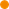 Kuntien suunnittelu ja hankinnat
Tammikuu 2024/ elokuu 2024
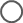 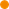 Muutosvalmennus käynnistyy
huhtikuu 2023
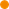 Lokakuu 2022:
Valtakunnallinen toimeenpanon tukirakenne
Muutosvalmennuksen työryhmä nimetään, aloittaa valmennuksen suunnittelun
Valtion yt-prosessi:
Virastokohtaiset neuvottelut
marraskuu 2023/tammikuu 2024 – lokakuu 2024
Järjestämisvastuu siirtyy
1.1.2025
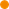 Valtion yt –prosessi:
Valtakunnallinen neuvottelu
elokuu 2023
27  |
2.9.2022
Monialainen yhteispalvelu osana TE24-uudistusta (1.1.2025 alkaen, esitys)
TYP-laki (1369/2014) ja TYP-asetus (1377/2014) kumotaan. 
Osana TE-palvelut 2024 -uudistukseen liittyvää hallituksen esitystä on uusi laki työllistymisen monialaisesta edistämisestä
Hallituksen esitys menossa eduskuntaan lähiaikoina
Laki voimaan samaan aikaan työvoimapalvelujen siirron kanssa eli 1.1.2025
Laissa työllistymisen monialaisesta edistämisestä säädettäisiin
Lakisääteisestä yhteistoimintamallista (TYP-tyyppinen verkostoyhteistyö)
Nuorten matalan kynnyksen yhteispalvelusta (Ohjaamo-tyyppinen toimintamalli)
Kunnasta tai kunnista yhteistoiminnassa tulee uusi TE-palveluista vastaava viranomainen
Kunnat tekevät tiivistä yhteistyötä hyvinvointialueiden kanssa. Tällä tavoin työhakijat, jotka tarvitsevat esimerkiksi työkyvyn tukea, sitä myös saavat.
Työ- ja elinkeinoministeriö • www.tem.fi
2.9.2022
28
Sektorsövergripande samservice som en del av TE24-reformen fr.o.m. den 1 januari 2025 (propositionen)
TYP-lagen (1369/2014) och statrådets förordning (1377/2014) upphävs. 
Som en del av den regeringsproposition som hänför sig till reformen av AN-tjänsterna 2024 ingår en ny lag om sektorsövergripande främjande av sysselsättningen.
Regeringens proposition ska lämnas till riksdagen inom kort
Lagen träder i kraft samtidigt som arbetskraftsservicen överförs, dvs. den 1 januari 2025.
I lagen om sektorsövergripande främjande av sysselsättningen föreslås bestämmelser om
Den lagstadgade samarbetsmodellen (nätverkssamarbete av TYP-typ)
Samservice med låg tröskel för unga (handlingsmodell av typen Ohjaamo)
Kommunen eller kommunerna tillsammans blir en ny myndighet som ansvarar för AN-tjänsterna
Kommunerna har ett nära samarbete med välfärdsområdena. På detta sätt får arbetssökande som till exempel behöver stöd i arbetsförmågan också det.
Työ- ja elinkeinoministeriö • www.tem.fi
2.9.2022
29
Monialainen yhteispalvelu 1.1.2025 alkaen (esitys)
Monialaisen tuen yhteistoimintamalli
Työllisyyspalvelut, sote-palvelut ja asiakkaan tarpeen mukaiset KELAn kuntoutuspalvelut muodostavat lakisääteisen yhteistoimintamallin
Asiakaskriteerinä yksinomaan monialaisen palvelun tarve 
Paikallinen johtoryhmä edelleen keskeisessä asemassa. Työllisyysalue asettaisi johtoryhmän neuvoteltuaan hyvinvointialueen ja KELAn kanssa, työllisyysalueelle voi muodostua useampia johtoryhmiä. 
Puheenjohtaja työvoimaviranomaisesta (kunta), varapuheenjohtaja hyvinvointialueelta.
Operatiivisena johtajana työllisyysalueen kuntien (työvoimaviranomainen) nimeämä henkilö.
Työ- ja elinkeinoministeriö • www.tem.fi
2.9.2022
30
Sektorsövergripande samservice som en del av TE24-reformen fr.o.m. den 1 januari 2025 (propositionen)
Samarbetsmodellen för sektorsövergripande stöd
Sysselsättningstjänsterna, social- och hälsovårdstjänsterna och FPA:s rehabiliteringstjänster enligt kundens behov bildar en lagstadgad samarbetsmodell.
Enbart behovet av sektorsövergripande service är ett kundkriterium
Den lokala ledningsgruppen har fortfarande en central ställning. Sysselsättningsområdet tillsätter ledningsgruppen efter förhandlingar med välfärdsområdet och FPA, och det kan bildas flera ledningsgrupper för sysselsättningsområdet.
Ordförande utsedd av sysselsättningsmyndigheten (kommunen), vice ordförande av välfärdsområdet.
Som operativ ledare en person som utsetts av kommunerna inom ett sysselsättningsområde.
Työ- ja elinkeinoministeriö • www.tem.fi
2.9.2022
31
Linkkejä
TEM-sivut: 
- TYP-yleisesittely tem.fi/tyollistymista-edistava-monialainen-yhteispalvelu
     UKK tem.fi/usein-kysyttyja-kysymyksia-typ-toimintamallista 
- TE-palvelut 2024 –uudistus tem.fi/te-palvelut-2024-uudistus 
     UKK tem.fi/kysymyksia-ja-vastauksia-te-palvelut-2024-uudistuksesta 
Hallituksen esitysten eduskuntakäsittely:
- ”Mini-HE” 84/2022 www.eduskunta.fi/FI/vaski/KasittelytiedotValtiopaivaasia/Sivut/HE_84+2022.aspx 
- TE-palvelut 2024 -uudistuksen HE:tä ei vielä ole annettu eduskunnalle
Hankeikkuna
- Mini-HE: tem.fi/hanke?tunnus=TEM075:00/2021  
- TE-palvelut 2024 –uudistus: valtioneuvosto.fi/hanke?tunnus=TEM011:00/2022
Työ- ja elinkeinoministeriö • www.tem.fi
2.9.2022
32
Länkar (en del av sidorna endast på finska)
TEM-sidorna: 
TYP - allmän presentation: https://tem.fi/sv/sektorovergripande-samservice-som-framjar-sysselsattningen  
      UKK (frågor och svar) tem.fi/usein-kysyttyja-kysymyksia-typ-toimintamallista 
TE-palvelut 2024 –uudistus https://tem.fi/sv/reformen-av-arbets-och-naringstjansterna-2024
      UKK (frågor och svar) tem.fi/kysymyksia-ja-vastauksia-te-palvelut-2024-uudistuksesta 
Riksdagsbehandling av regeringens proposition:
- ”Mini-RP” 84/2022 www.eduskunta.fi/FI/vaski/KasittelytiedotValtiopaivaasia/Sivut/HE_84+2022.aspx 
RP om AN-tjänsterna 2024 har ännu inte lämnats till riksdagen
Hankeikkuna (statsrådets tjänst för projektinformation)
- ”Mini-RP”: tem.fi/hanke?tunnus=TEM075:00/2021  
-  Reformen av AN-tjänsterna 2024: valtioneuvosto.fi/hanke?tunnus=TEM011:00/2022
Työ- ja elinkeinoministeriö • www.tem.fi
2.9.2022
33
Kiitos!
Tack!